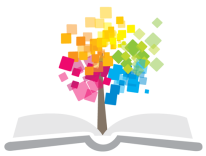 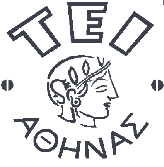 Ανοικτά Ακαδημαϊκά Μαθήματα στο ΤΕΙ Αθήνας
Ναυπηγικό σχέδιο και αρχές casd
Ενότητα 13: Εμβαδομέτρηση – Υδροστατικό Διάγραμμα
Γεώργιος Κ. Χατζηκωνσταντής Επίκουρος Καθηγητής 
Διπλ. Ναυπηγός Μηχανολόγος Μηχανικός 
M.Sc. ‘’Διασφάλιση Ποιότητας’’, Τμήμα Ναυπηγικών Μηχανικών ΤΕ
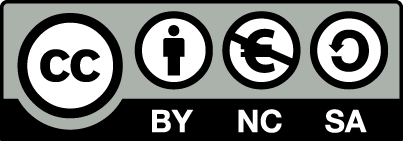 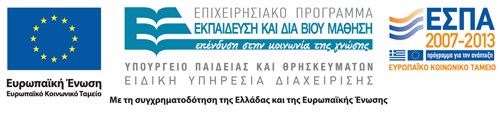 Μέθοδοι υπολογισμού στοιχείων της γάστρας
Το πλοίο έχει, εκτός λίγων εξαιρέσεων,  ένα σχήμα που δεν αντιστοιχεί σε γνωστά γεωμετρικά σχήματα. 
Η εξωτερική επιφάνεια του πλοίου περιγράφεται με το σχέδιο των ναυπηγικών γραμμών. 
Οι καμπύλες των ναυπηγικών γραμμών δεν έχουν γνωστή μαθηματική εξίσωση και τα γεωμετρικά στοιχεία δεν μπορούν να υπολογιστούν με εφαρμογή γνωστών μαθηματικών τύπων.
Στις περισσότερες των περιπτώσεων είναι γνωστό ένα σύνολο τιμών ή μια καμπύλη .
Για τον προσδιορισμό των γεωμετρικών χαρακτηριστικών στοιχείων της γάστρας (εμβαδά, όγκοι, κέντρα βάρους, κέντρα όγκου, ροπές αδρανείας κ.λ.π.), χρησιμοποιούνται προσεγγιστικές μέθοδοι.
1
Μέθοδος του Τραπεζοειδούς ή μέθοδος Bezout (1 από 4)
2
Μέθοδος του Τραπεζοειδούς ή μέθοδος Bezout (2 από 4)
Στο σχήμα ζητείται ο υπολογισμός του εμβαδού της επιφάνειας ΑΒΓΔ.
Το ευθύγραμμο τμήμα ΓΔ διαιρείται σε n ίσα τμήματα  μήκους α. 
Θεωρώντας ότι  τα τόξα ΑΑ1 , Α1Α2 ,…. ,  Αn-1B  , αντικαθίστανται από τα ευθύγραμμα τμήματα ΑΑ1 , Α1Α2 , …… ,  Αn-1B  , δημιουργείται ένας αριθμός τραπεζίων  των οποίων υπολογίζεται το κάθε επιμέρους εμβαδόν.
3
Μέθοδος του Τραπεζοειδούς ή μέθοδος Bezout (3 από 4)
4
Μέθοδος του Τραπεζοειδούς ή μέθοδος Bezout (4 από 4)
5
Παράδειγμα 1ο (1 από 2)
Υπολογίζεται το εμβαδόν  του νομέα  μέχρι την ίσαλο 4.
1ος υπολογισμός : κανόνας του τραπεζίου
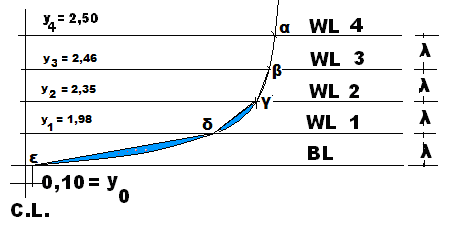 Σημείωση: Οι επιφάνειες με μπλε χρώμα δεν περιλαμβάνονται στο υπολογισμένο εμβαδόν Α, δεδομένου ότι ο τρόπος εφαρμογής αυτού του κανόνα συνδέει τα σημεία με ευθείες γραμμές  οι οποίες δεν πλησιάζουν την καμπύλη του σχήματος.
6
Παράδειγμα 1ο  (2 από 2)
7
Πρώτος κανόνας του Simpson ή μέθοδος των παραβολών (1 από 2)
Το μήκος της επιφάνειας , της οποίας ζητείται ο υπολογισμός των γεωμετρικών στοιχείων ,  διαιρείται σε άρτιο (ζυγό) αριθμό ίσων μερών ώστε να προκύπτει περιττός (μονός) αριθμός για τα ημιπλάτη (ή πλάτη , ή τεταγμένες).
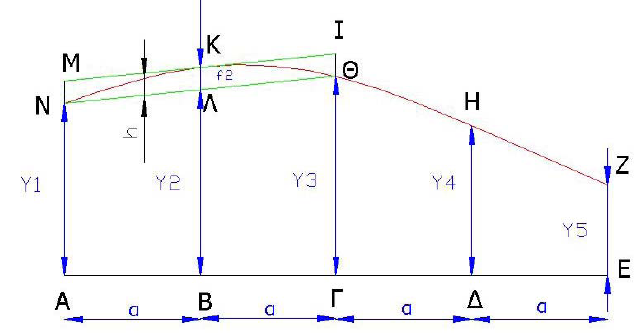 8
Πρώτος κανόνας του Simpson ή μέθοδος των παραβολών (2 από 2)
Ο 1ος κανόνας του Simpson προϋποθέτει  :
Η καμπύλη  μπορεί να είναι κυρτή ή κοίλη 
Ότι το τμήμα της καμπύλης μεταξύ δύο (-2-) τεταγμένων  είναι μια παραβολή 2ου βαθμού ,  που σημαίνει ότι  το τμήμα μεταξύ των δυο τεταγμένων  δεν ακολουθεί  εναλλασσόμενη πορεία  (είναι κυρτό  ή κοίλο).
9
Υπολογισμός εμβαδού επιφάνειας  [ΑΝΖΕΑ] (1 από 2)
10
Υπολογισμός εμβαδού επιφάνειας  [ΑΝΖΕΑ] (2 από 2)
11
Παράδειγμα 2ο (1 από 2)
Υπολογίζεται το εμβαδόν  του νομέα  μέχρι την ίσαλο 4.
2ος υπολογισμός: 1ο ΚΑΝΟΝΑ του  SIMPSON ,  Ισαπόσταση ισάλων λ = 0,50 m.
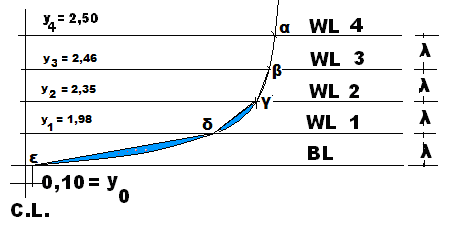 ΣΗΜΕΙΩΣΗ: Οι επιφάνειες με μπλε χρώμα δεν περιλαμβάνονται στο υπολογισμένο με τον κανόνα του τραπεζίου εμβαδόν Α , δεδομένου ότι ο τρόπος εφαρμογής εκείνου του κανόνα συνδέει τα σημεία με ευθείες γραμμές  οι οποίες δεν πλησιάζουν την καμπύλη του σχήματος.
12
Παράδειγμα 2ο (2 από 2)
13
2ος Κανόνας του Simpson ή κανόνας των 3/8 (1 από 2)
Η επιφάνεια , της οποίας ζητείται ο υπολογισμός των γεωμετρικών στοιχείων ,  διαιρείται συνολικά σε τμήματα πολλαπλάσια του -3-.
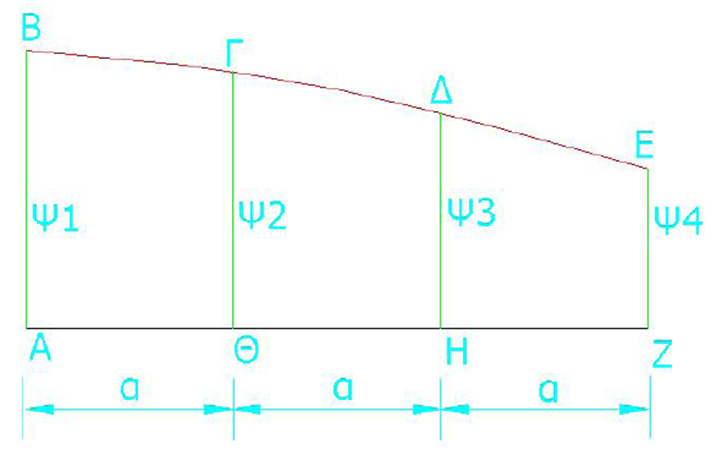 Η σχέση υπολογισμού του εμβαδού ισχύει με την προϋπόθεση ότι η καμπύλη που περικλείει την επιφάνεια είναι παραβολή 3ου βαθμού.
14
2ος Κανόνας του Simpson ή κανόνας των 3/8 (2 από 2)
Στο σχήμα η βάση ΑΒ είναι διαιρεμένη σε πολλαπλάσια του 3 , οι συντελεστές  του δεύτερου κανόνα του Simpson  ( 1  3   3   1 )  γράφονται για κάθε επιμέρους τμήμα όπως φαίνεται , και η σχέση υπολογισμού του εμβαδού της επιφάνειας  ΑΒΓΔ είναι :
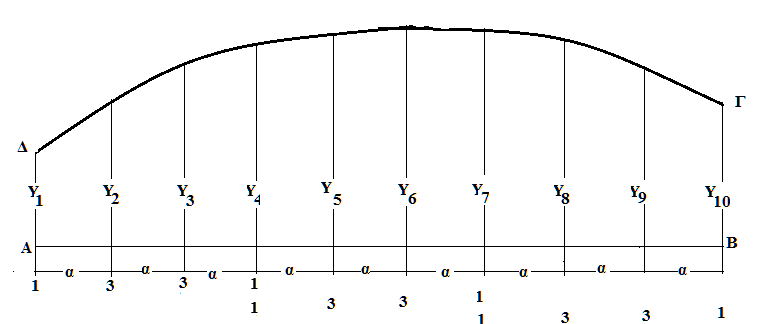 15
Παράδειγμα 3ο (1 από 5)
Το εμβαδόν της επιφάνειας θα υπολογιστεί σύμφωνα με τον 1ο Κανόνα του SIMPSON , με τη βασική ισαπόσταση των ισάλων που είναι 0,50 μ.
Εδώ  τα διαστήματα  BL – WL1  , WL1  – WL2  , WL2  – WL3 , WL3  – WL4     διαιρούνται σε ισαποστάσεις  χαράσσοντας τις ενδιάμεσες ισάλους   ½ , 1 ½ , 2 ½ , 3 ½  με  ισαπόσταση = 0,25μ.
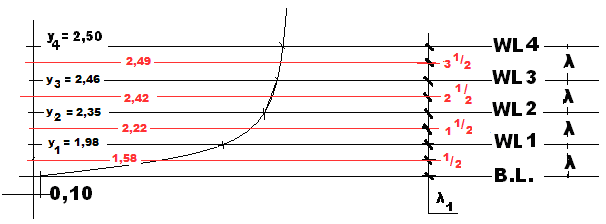 16
Παράδειγμα 3ο (2 από 5)
17
Παράδειγμα 3ο (3 από 5)
18
Παράδειγμα 3ο (4 από 5)
19
Παράδειγμα 3ο (5 από 5)
Εάν η επιφάνεια χωρίζεται σε 7 ισαποστάσεις (όχι πολλαπλάσιες του -3- αλλά άρτιος αριθμός ισαποστάσεων  ή περιττός αριθμός τεταγμένων)  , τότε μπορεί να χρησιμοποιηθεί είτε ο πρώτος κανόνας , είτε ο δεύτερος (συνδυασμός κανόνων Simpson)
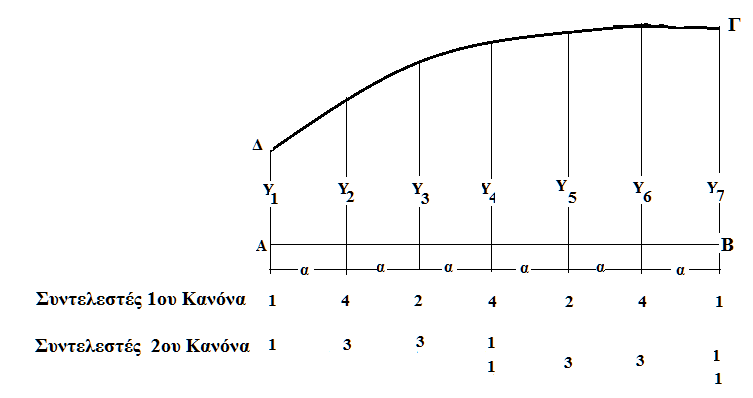 20
Παράδειγμα 4ο (1 από 4)
(Συνδυασμός των -2- κανόνων του SIMPSON )
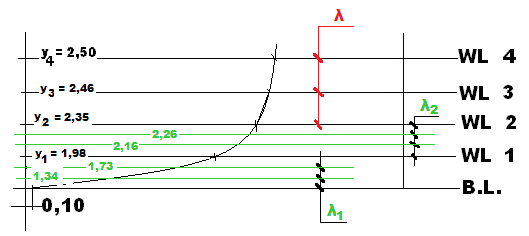 21
Παράδειγμα 4ο (2 από 4)
Υπολογίζεται το εμβαδόν: 
Των διαστημάτων BL – WL1  και WL1  – WL2 χρησιμοποιώντας τον  2ο ΚΑΝΟΝΑ του  SIMPSON  διαιρώντας  τα διαστήματα αυτά σε τρείς ισαποστάσεις το καθένα με ισαπόσταση  , δηλαδή  λ1 = 0,1667 μ. και  λ2 = 0,1667 μ. 
Των διαστημάτων  WL2  – WL3 , WL3  – WL4    χρησιμοποιώντας τον  1ο ΚΑΝΟΝΑ του  SIMPSON με την ισαπόσταση   λ = 0,500 μ.
22
Παράδειγμα 4ο (3 από 4)
23
Παράδειγμα 4ο (4 από 4)
24
Τρίτος κανόνας του Simpson
Ο τρίτος κανόνας  δίδει τη δυνατότητα κατά προσέγγιση υπολογισμού του εμβαδού μέρους μιας  επιφάνειας , για γρήγορο αποτέλεσμα χωρίς ενδιαφέρον για μεγάλη ακρίβεια. Ο κανόνας αυτός ΔΕΝ χρησιμοποιείται για τον υπολογισμό της στατικής ροπής της επιφάνειας (μέγεθος απαραίτητο για την εύρεση του κέντρου βάρους της επιφάνειας.
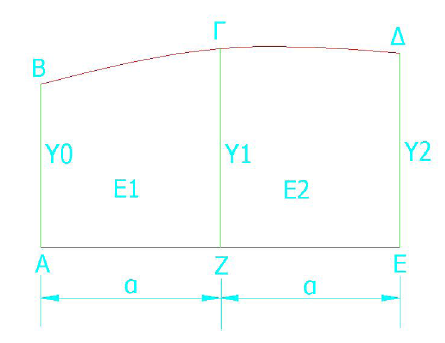 25
Παράδειγμα 5ο (1 από 2)
26
Παράδειγμα 5ο (2 από 2)
27
Κέντρο βάρους επιφάνειας – Ροπή επιφάνειας (1 από 2)
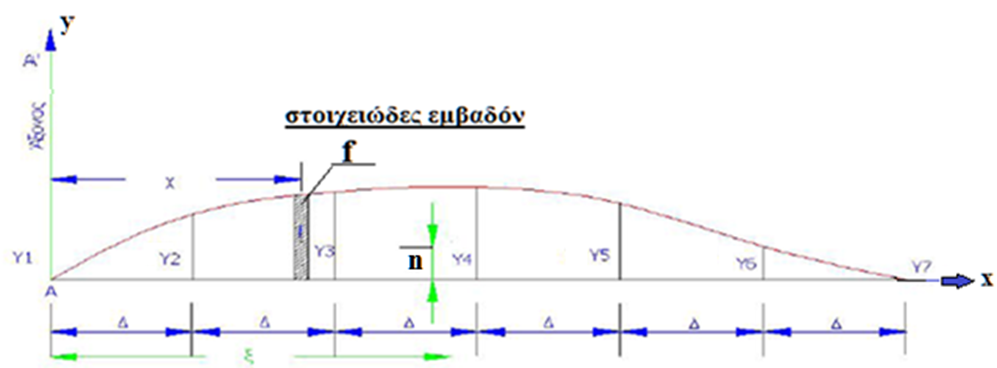 28
Κέντρο βάρους επιφάνειας – Ροπή επιφάνειας (2 από 2)
29
Ροπή αδράνειας επιφανειών (1 από 2)
30
Ροπή αδράνειας επιφανειών (2 από 2)
31
Υπολογισμός όγκου / Κέντρου όγκου της γάστρας (1 από 2)
Ο υπολογισμός  γίνεται με την εφαρμογή του κατάλληλου του κανόνα του Simpson , ή συνδυασμό των κανόνων ανάλογα με την ισοδιαίρεση του μήκους υπολογισμού.
υπολογίζεται ο όγκος με βάση τα εμβαδά των (εγκαρσίων τομών) νομέων.
η κατά μήκος θέση του κέντρου  του όγκου ( = κέντρο άνωσης) , η απόσταση του κέντρου από το μέσο νομέα ή την πρυμναία κάθετο. 
η καθ’ ύψος θέση του κέντρου του όγκου από τη βασική γραμμή.
32
Υπολογισμός όγκου / Κέντρου όγκου της γάστρας (2 από 2)
Η επαλήθευση της τιμής του όγκου της γάστρας , μπορεί να γίνει υπολογίζοντας τον όγκο αυτής με βάση τις παρισάλους.
33
Υδροστατικό διάγραμμα (1 από 3)
Ένα διάγραμμα στο οποίο σχεδιάζονται καμπύλες που αντιστοιχούν στα χαρακτηριστικά μεγέθη της γάστρας , τα οποία υπολογίζονται με βάση το σχέδιο των ναυπηγικών γραμμών και με τις μεθόδους που περιγράφησαν.
Τα μεγέθη αυτά αναφέρονται στα γεωμετρικά στοιχεία της γάστρας και στα στοιχεία που ενδιαφέρουν τους υπολογισμούς ευστάθειας.
34
Υδροστατικό διάγραμμα (2 από 3)
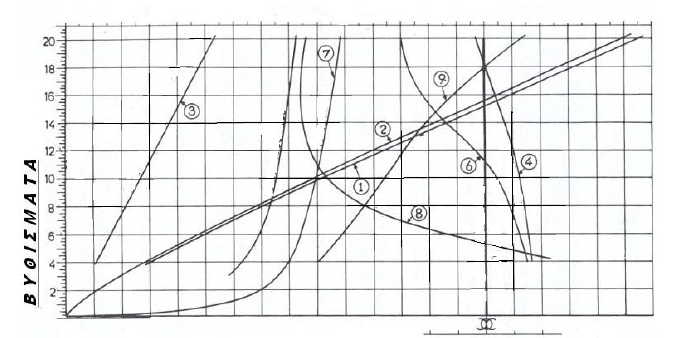 Στον οριζόντιο άξονα δίδεται η κλίμακα των                          μεγεθών που παριστάνονται το διάγραμμα με τις αντίστοιχες καμπύλες.
Οι καμπύλες του κέντρου πλευστότητας (καμπύλη 6) και της διαμήκους θέσης του κέντρου άντωσης (καμπύλη 4) σχεδιάζονται με αναφορά στο μέσον του μήκους  του πλοίου.
35
Υδροστατικό διάγραμμα (3 από 3)
Καμπύλη 1: εκτόπισμα σε θαλασσινό νερό.
Καμπύλη 2: όγκος γάστρας.
Καμπύλη 3: κατακόρυφη θέση του κέντρου άντωσης (ΚΒ).
Καμπύλη 4: διαμήκης θέση του κέντρου άντωσης (L.C.B.).
Καμπύλη 5: επιφάνεια ισάλων.
Καμπύλη 6: κέντρο πλευστότητας (L.C.F.).
Καμπύλη 7: τόνοι ανά εκατοστό βύθισης T.P.I. (t / in) , T.P.C. (t / cm).
Καμπύλη 8: κατακόρυφη απόσταση εγκάρσιου μετάκεντρου (ΚΜ).
Καμπύλη 9: ροπή αλλαγής διαγωγής M.C.T. (t *ft / in) M.C.T. (t*m / cm).
36
Τέλος Ενότητας
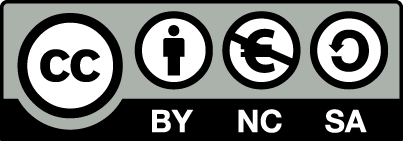 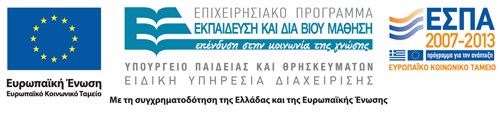 Σημειώματα
Σημείωμα Αναφοράς
Copyright Τεχνολογικό Εκπαιδευτικό Ίδρυμα Αθήνας, Γεώργιος Χατζηκωνσταντής 2014. Γεώργιος Χατζηκωνσταντής. «Ναυπηγικό σχέδιο και αρχές casd. Ενότητα 13: Εμβαδομέτρηση – Υδροστατικό Διάγραμμα». Έκδοση: 1.0. Αθήνα 2014. Διαθέσιμο από τη δικτυακή διεύθυνση: ocp.teiath.gr.
Σημείωμα Αδειοδότησης
Το παρόν υλικό διατίθεται με τους όρους της άδειας χρήσης Creative Commons Αναφορά, Μη Εμπορική Χρήση Παρόμοια Διανομή 4.0 [1] ή μεταγενέστερη, Διεθνής Έκδοση.   Εξαιρούνται τα αυτοτελή έργα τρίτων π.χ. φωτογραφίες, διαγράμματα κ.λ.π., τα οποία εμπεριέχονται σε αυτό. Οι όροι χρήσης των έργων τρίτων επεξηγούνται στη διαφάνεια  «Επεξήγηση όρων χρήσης έργων τρίτων». 
Τα έργα για τα οποία έχει ζητηθεί άδεια  αναφέρονται στο «Σημείωμα  Χρήσης Έργων Τρίτων».
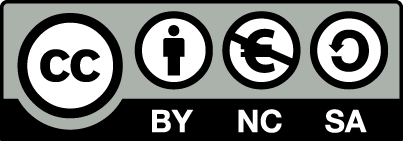 [1] http://creativecommons.org/licenses/by-nc-sa/4.0/ 
Ως Μη Εμπορική ορίζεται η χρήση:
που δεν περιλαμβάνει άμεσο ή έμμεσο οικονομικό όφελος από την χρήση του έργου, για το διανομέα του έργου και αδειοδόχο
που δεν περιλαμβάνει οικονομική συναλλαγή ως προϋπόθεση για τη χρήση ή πρόσβαση στο έργο
που δεν προσπορίζει στο διανομέα του έργου και αδειοδόχο έμμεσο οικονομικό όφελος (π.χ. διαφημίσεις) από την προβολή του έργου σε διαδικτυακό τόπο
Ο δικαιούχος μπορεί να παρέχει στον αδειοδόχο ξεχωριστή άδεια να χρησιμοποιεί το έργο για εμπορική χρήση, εφόσον αυτό του ζητηθεί.
Επεξήγηση όρων χρήσης έργων τρίτων
Δεν επιτρέπεται η επαναχρησιμοποίηση του έργου, παρά μόνο εάν ζητηθεί εκ νέου άδεια από το δημιουργό.
©
διαθέσιμο με άδεια CC-BY
Επιτρέπεται η επαναχρησιμοποίηση του έργου και η δημιουργία παραγώγων αυτού με απλή αναφορά του δημιουργού.
διαθέσιμο με άδεια CC-BY-SA
Επιτρέπεται η επαναχρησιμοποίηση του έργου με αναφορά του δημιουργού, και διάθεση του έργου ή του παράγωγου αυτού με την ίδια άδεια.
διαθέσιμο με άδεια CC-BY-ND
Επιτρέπεται η επαναχρησιμοποίηση του έργου με αναφορά του δημιουργού. 
Δεν επιτρέπεται η δημιουργία παραγώγων του έργου.
διαθέσιμο με άδεια CC-BY-NC
Επιτρέπεται η επαναχρησιμοποίηση του έργου με αναφορά του δημιουργού. 
Δεν επιτρέπεται η εμπορική χρήση του έργου.
Επιτρέπεται η επαναχρησιμοποίηση του έργου με αναφορά του δημιουργού
και διάθεση του έργου ή του παράγωγου αυτού με την ίδια άδεια.
Δεν επιτρέπεται η εμπορική χρήση του έργου.
διαθέσιμο με άδεια CC-BY-NC-SA
διαθέσιμο με άδεια CC-BY-NC-ND
Επιτρέπεται η επαναχρησιμοποίηση του έργου με αναφορά του δημιουργού.
Δεν επιτρέπεται η εμπορική χρήση του έργου και η δημιουργία παραγώγων του.
διαθέσιμο με άδεια 
CC0 Public Domain
Επιτρέπεται η επαναχρησιμοποίηση του έργου, η δημιουργία παραγώγων αυτού και η εμπορική του χρήση, χωρίς αναφορά του δημιουργού.
Επιτρέπεται η επαναχρησιμοποίηση του έργου, η δημιουργία παραγώγων αυτού και η εμπορική του χρήση, χωρίς αναφορά του δημιουργού.
διαθέσιμο ως κοινό κτήμα
χωρίς σήμανση
Συνήθως δεν επιτρέπεται η επαναχρησιμοποίηση του έργου.
Διατήρηση Σημειωμάτων
Οποιαδήποτε αναπαραγωγή ή διασκευή του υλικού θα πρέπει να συμπεριλαμβάνει:
το Σημείωμα Αναφοράς
το Σημείωμα Αδειοδότησης
τη δήλωση Διατήρησης Σημειωμάτων
το Σημείωμα Χρήσης Έργων Τρίτων (εφόσον υπάρχει)
μαζί με τους συνοδευόμενους υπερσυνδέσμους.
Χρηματοδότηση
Το παρόν εκπαιδευτικό υλικό έχει αναπτυχθεί στo πλαίσιo του εκπαιδευτικού έργου του διδάσκοντα.
Το έργο «Ανοικτά Ακαδημαϊκά Μαθήματα στο ΤΕΙ Αθηνών» έχει χρηματοδοτήσει μόνο την αναδιαμόρφωση του εκπαιδευτικού υλικού. 
Το έργο υλοποιείται στο πλαίσιο του Επιχειρησιακού Προγράμματος «Εκπαίδευση και Δια Βίου Μάθηση» και συγχρηματοδοτείται από την Ευρωπαϊκή Ένωση (Ευρωπαϊκό Κοινωνικό Ταμείο) και από εθνικούς πόρους.
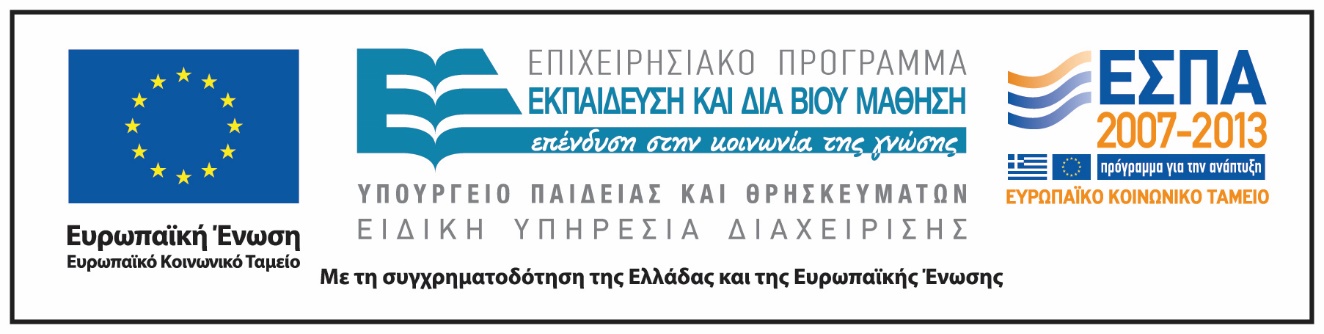